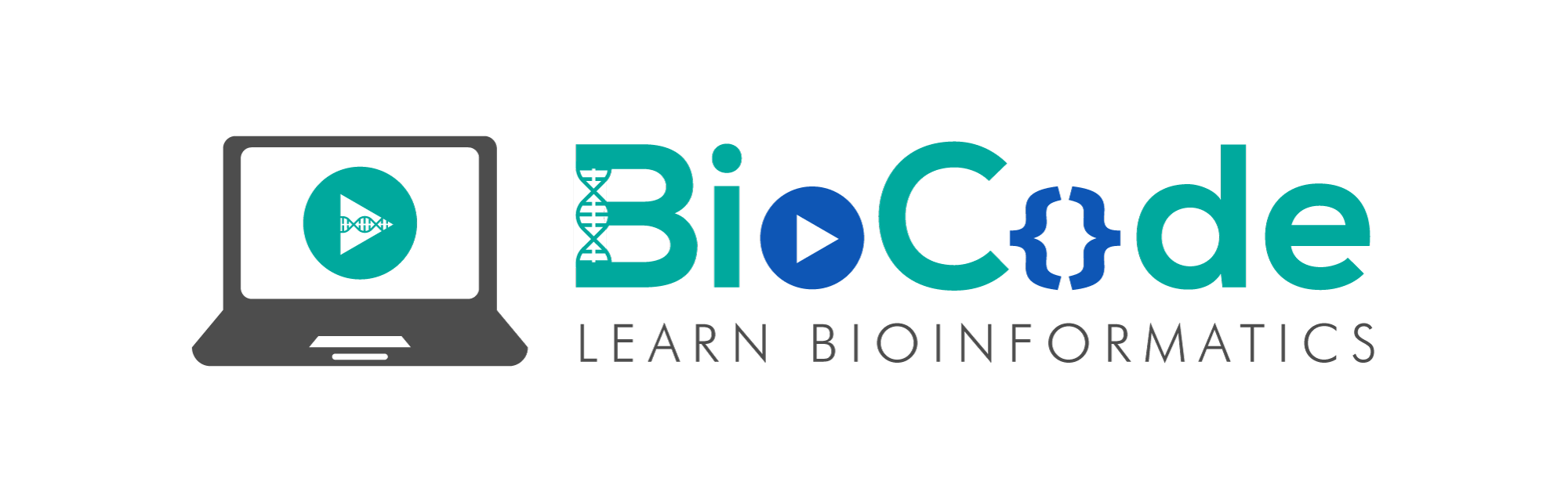 Introduction to National Center for Biotechnology
A comprehensive Website for Biologists
Content
Basic Description 
Introduction 
Objectives 
Input & Output
Goals
Conclusion
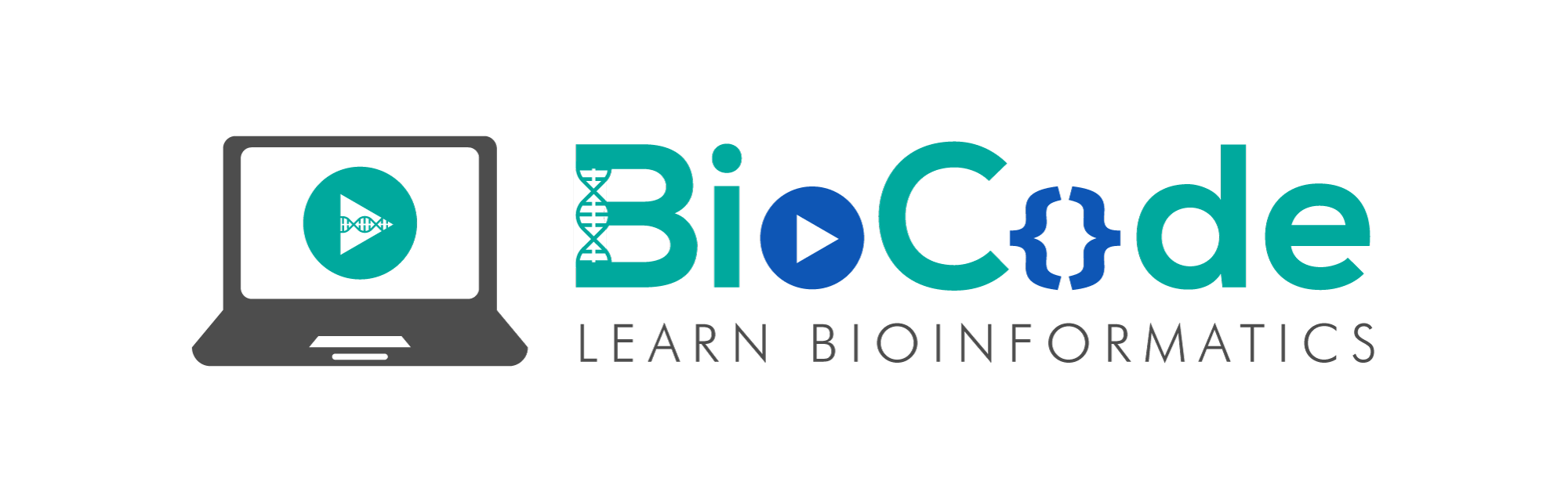 “
NCBI was established as the government’s response and developed by National Library of Medicine (NLM) at the National Institute of Health (NIH).”
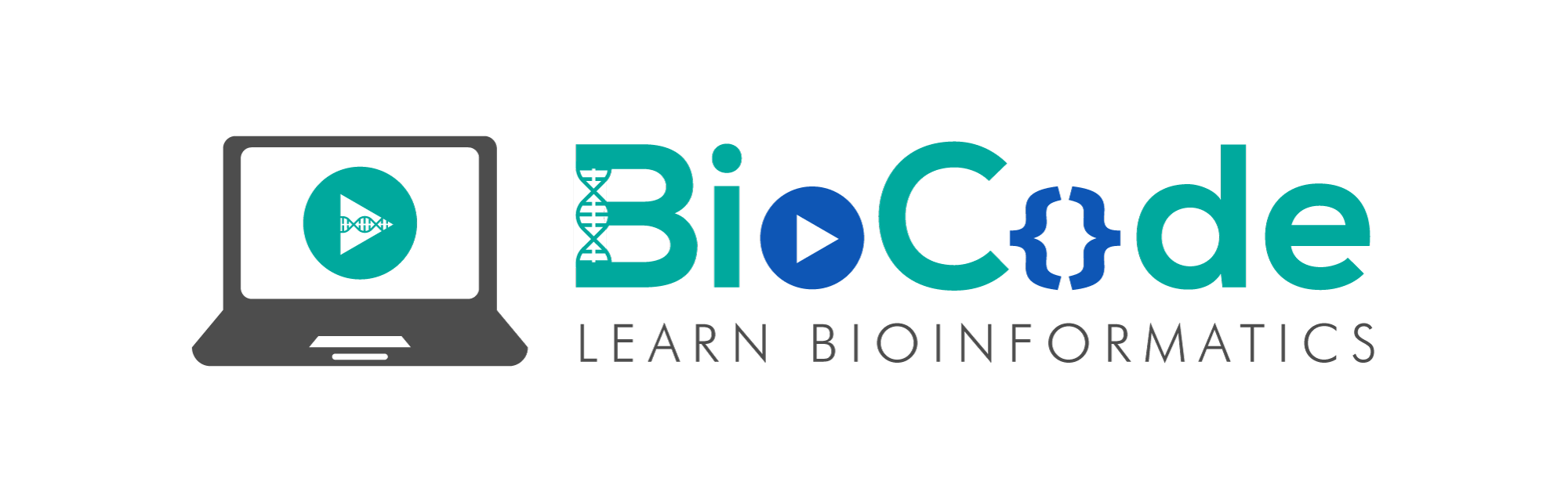 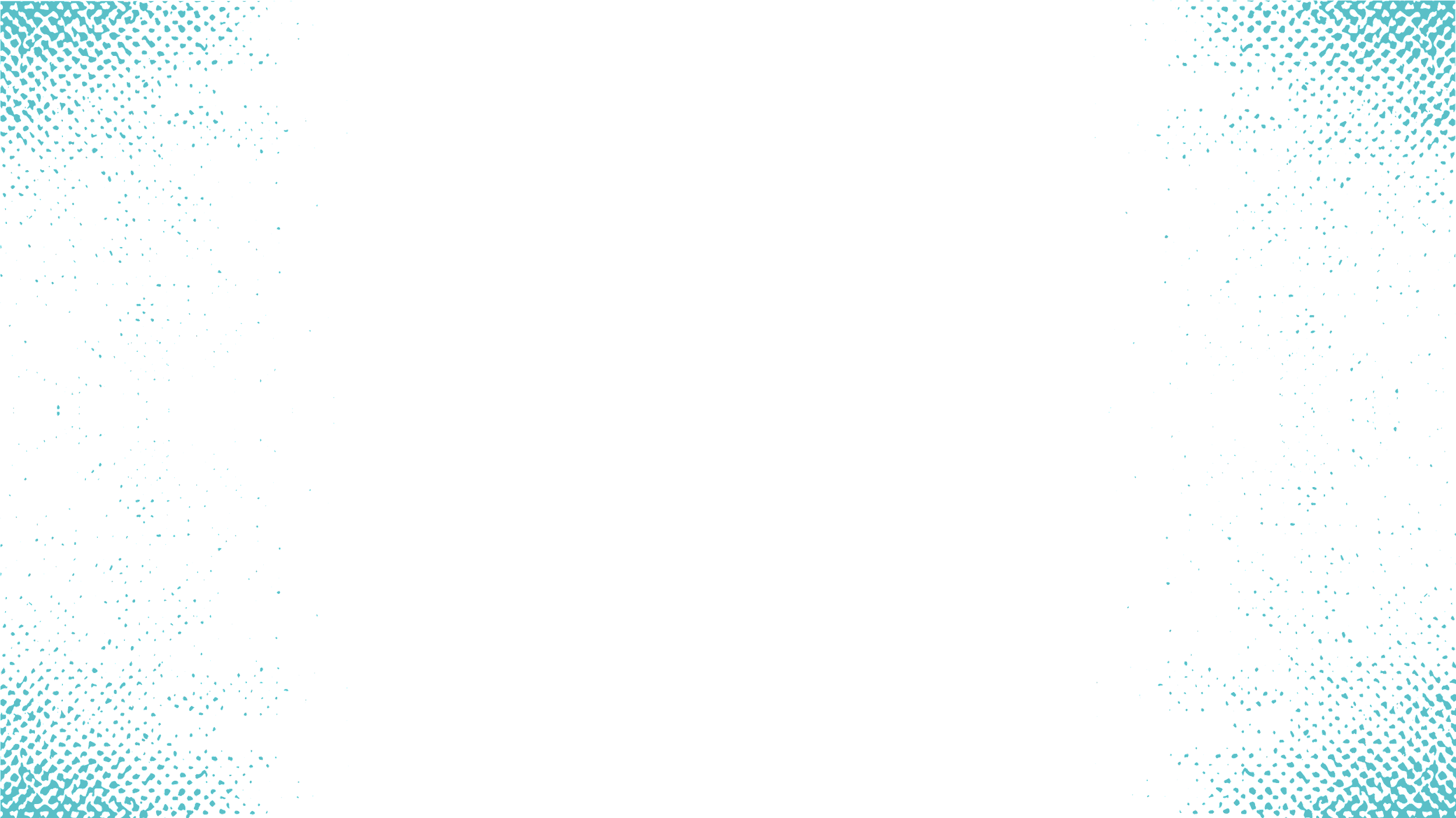 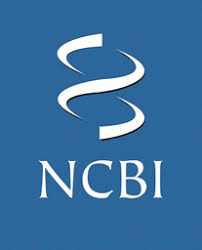 Introduction
The National Center for Biotechnology, is the primary database that consists of experimentally derived data such as nucleotide sequence and protein sequence. NCBI contains a series of sub-databases relevant to Biotechnology and Biomedicine.
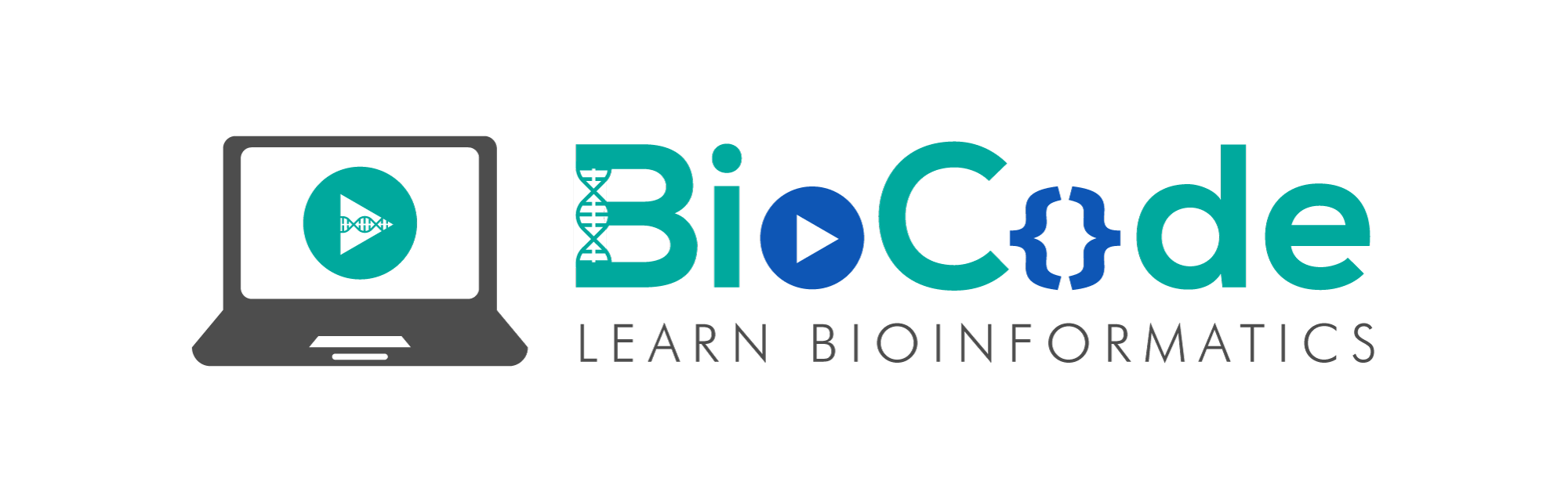 Objectives
Storing & Retrieval
Provides automated systems for storing & retrieval of Data.
Databases
Tools
NCBI is the comprehensive source of biology-related databases.
Introduce various tools for viewing & analyzing data.
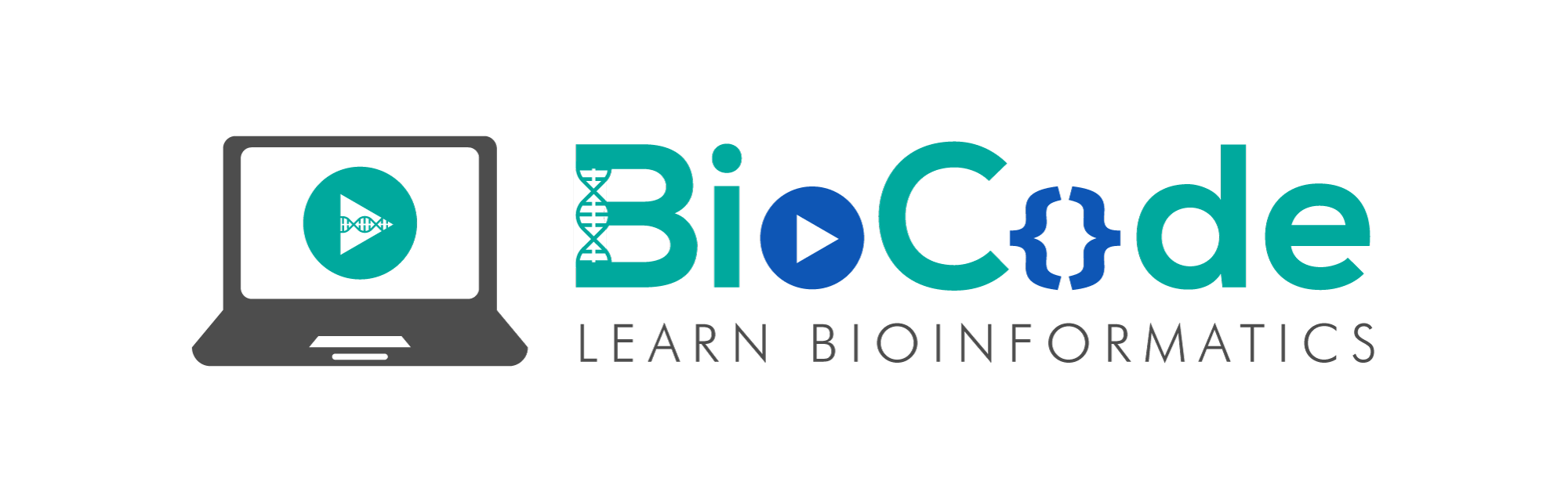 GenBank
NCBI along with EBI and CIB together form International Sequence Database Collaboration which act as the chief working unit and information center. NCBI has three collaborative databases:
DNA Database of Japan (DDBJ)
European Molecular Biology Laboratory Database (EMBL)
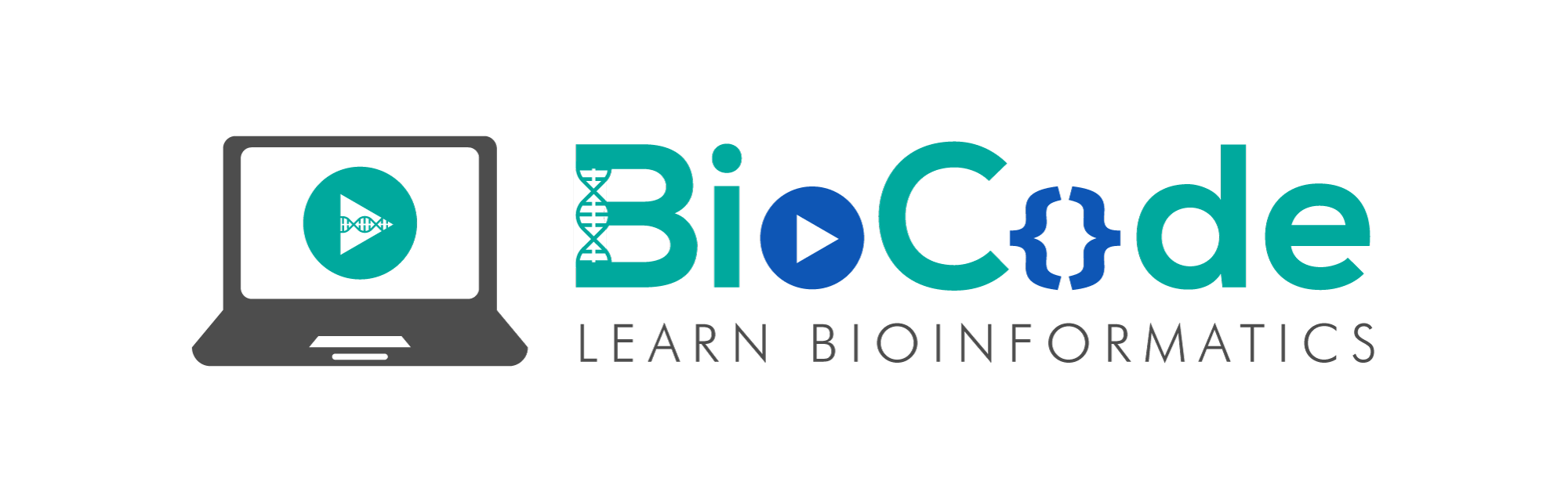 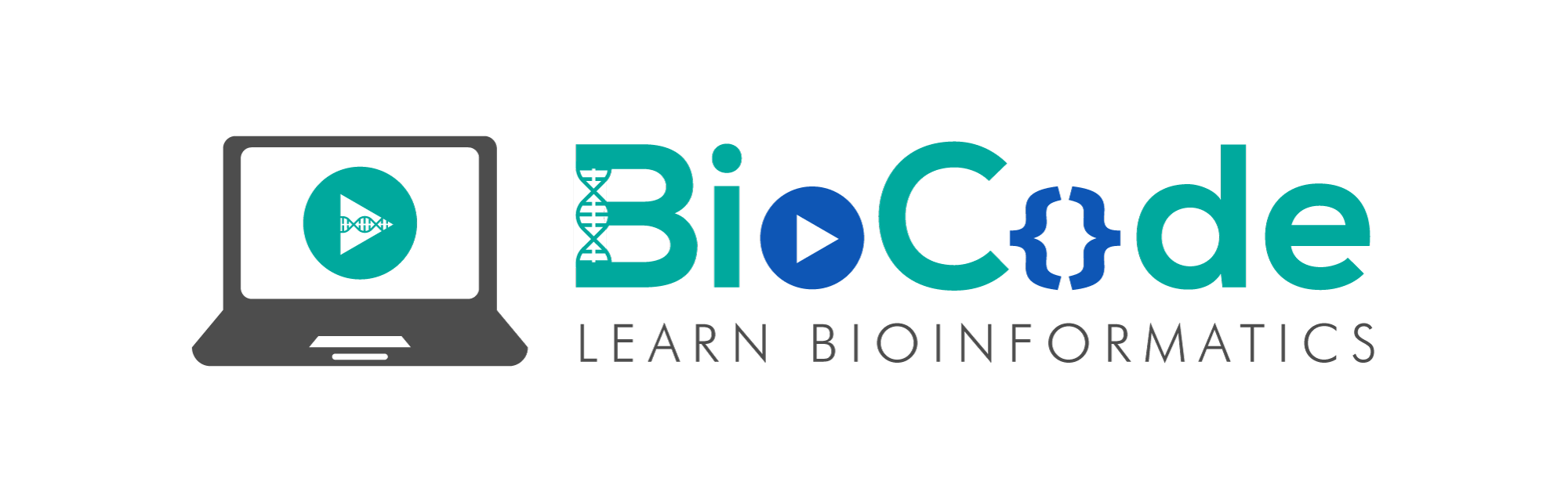 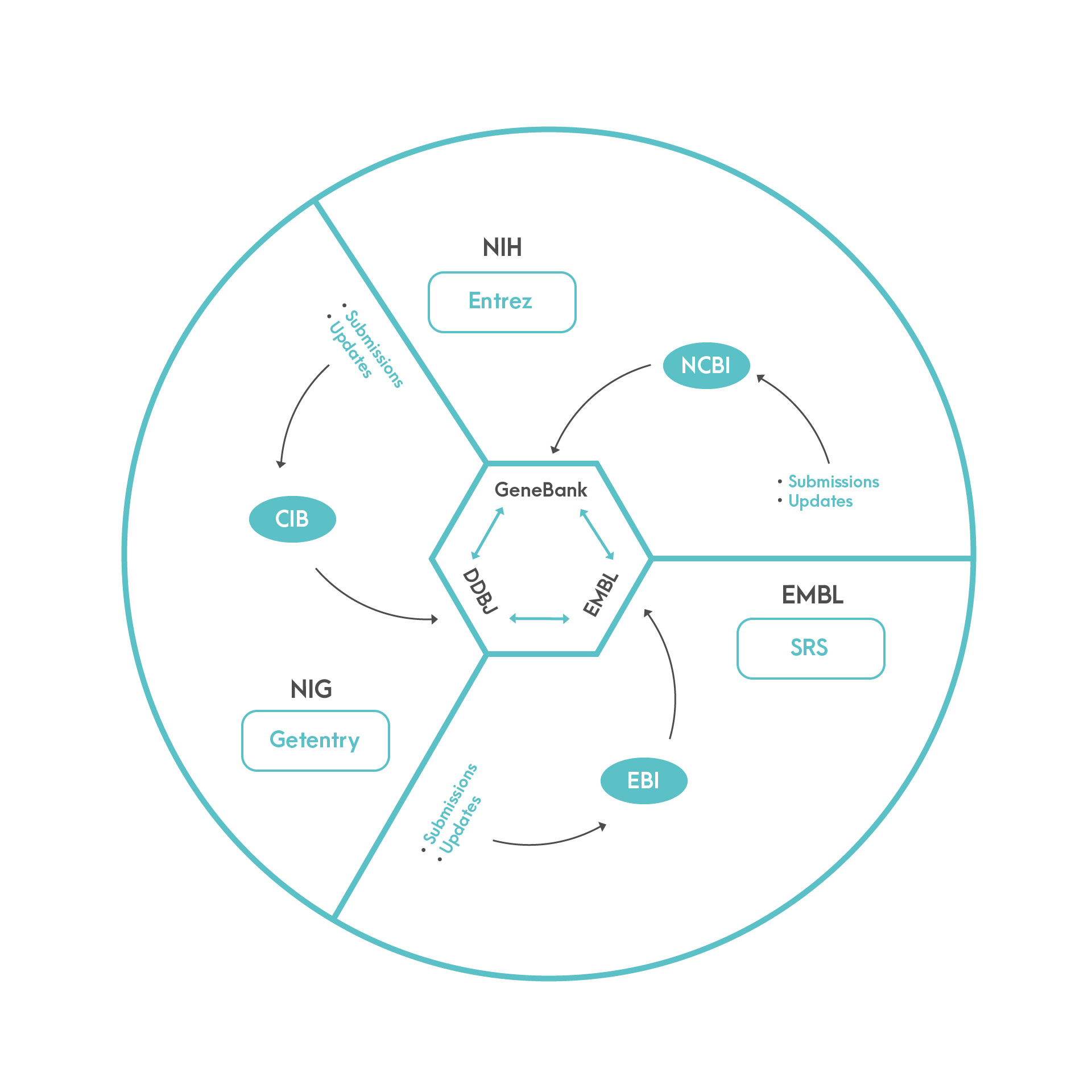 International Sequence Database Collaboration Working
Input & Output
Input
Output
Different sort of databases contains different data. It provides the query results in the relevant source databases along with the sequence information in FASTA or GenBank formats.
The database requires to search the query through the name, keyword or accession number in the relevant source database.
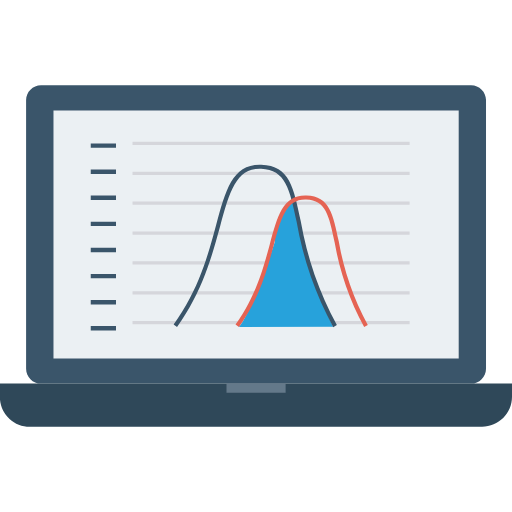 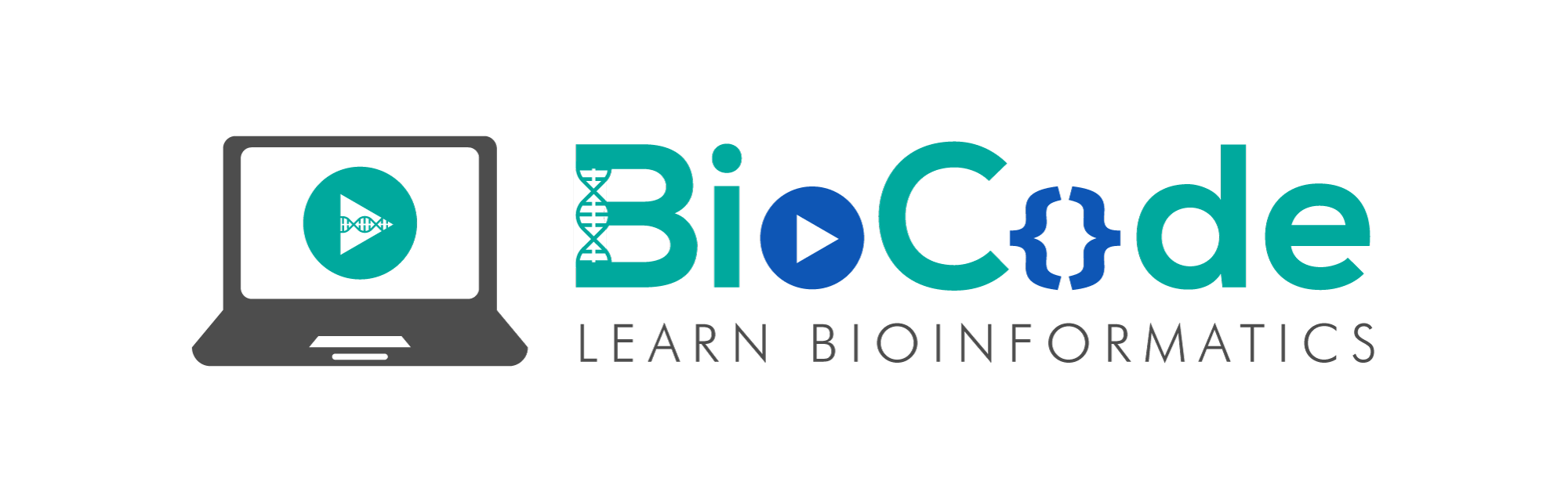 Submit
Download
Deposit data into NCBI databases
Transfer NCBI data to your computer
NCBI Goals
Research
Learn
Explore NCBI research and projects
Provides help documents and tutorials
Develop
Analyze
Provides NCBI APIs and code libraries to develop applications
Provides NCBI tools for data analysis task
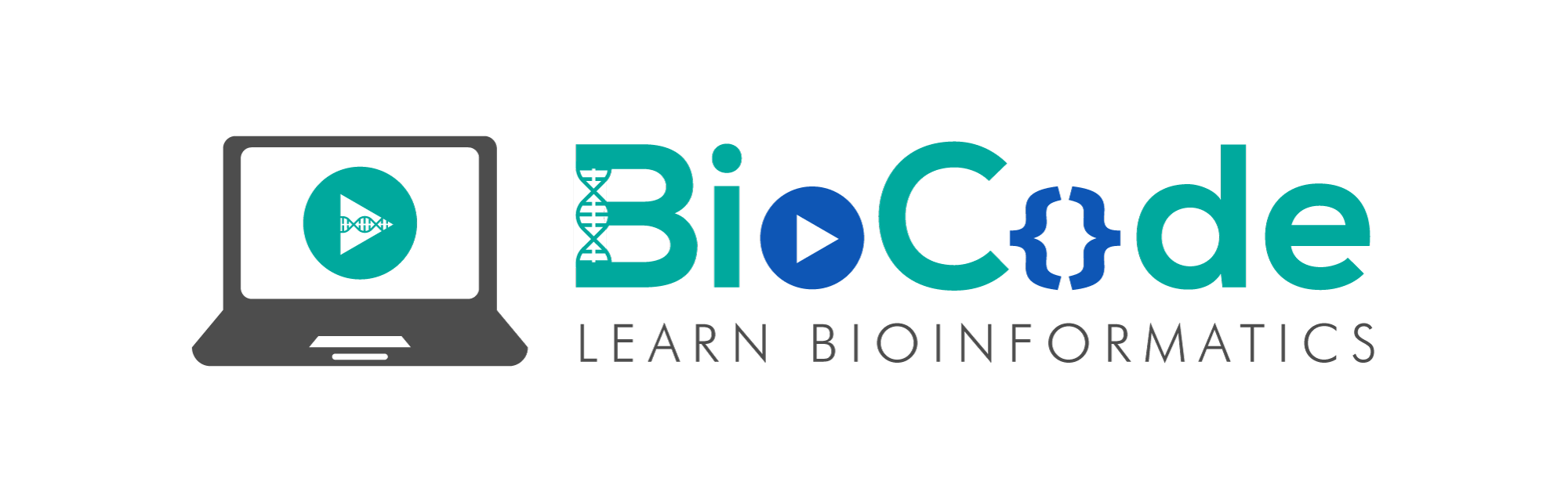 Conclusion
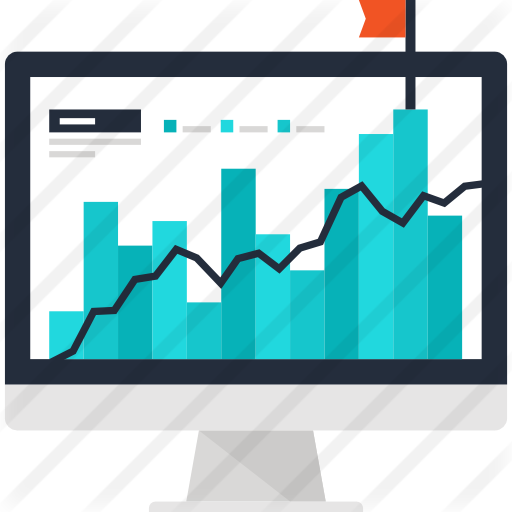 The National Center for Biotechnology Information advances science and health by providing access to biomedical and genomic information. It was established in need for better processing methods to deal with vast amount of data.
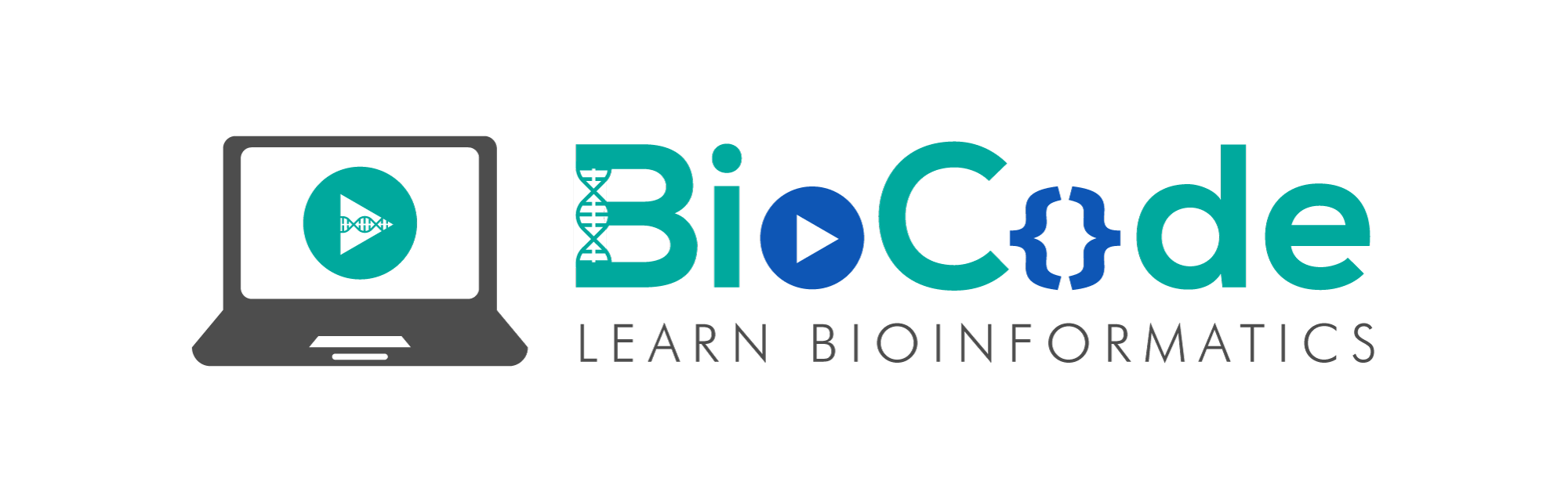 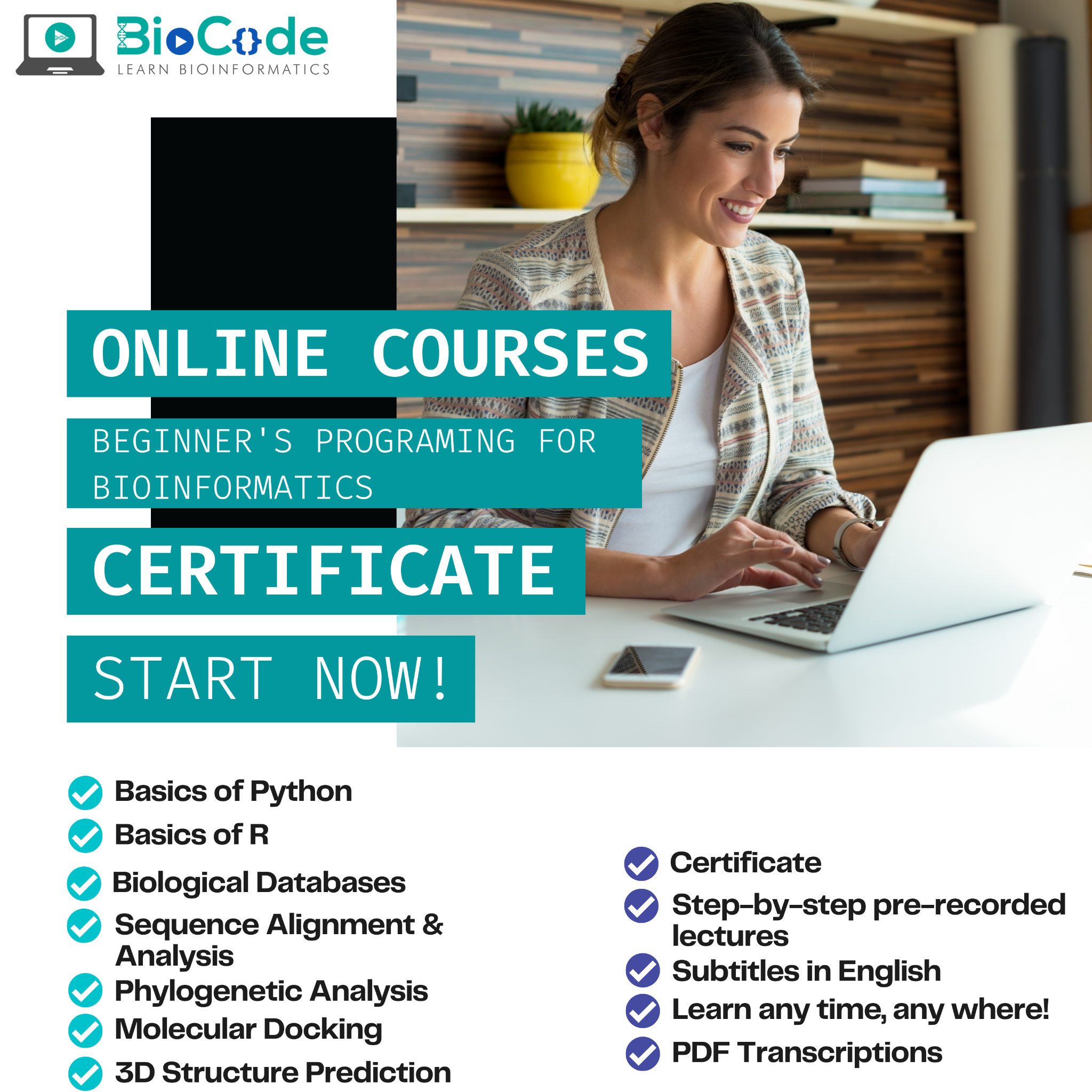 Enroll now! www.biocode.ltd
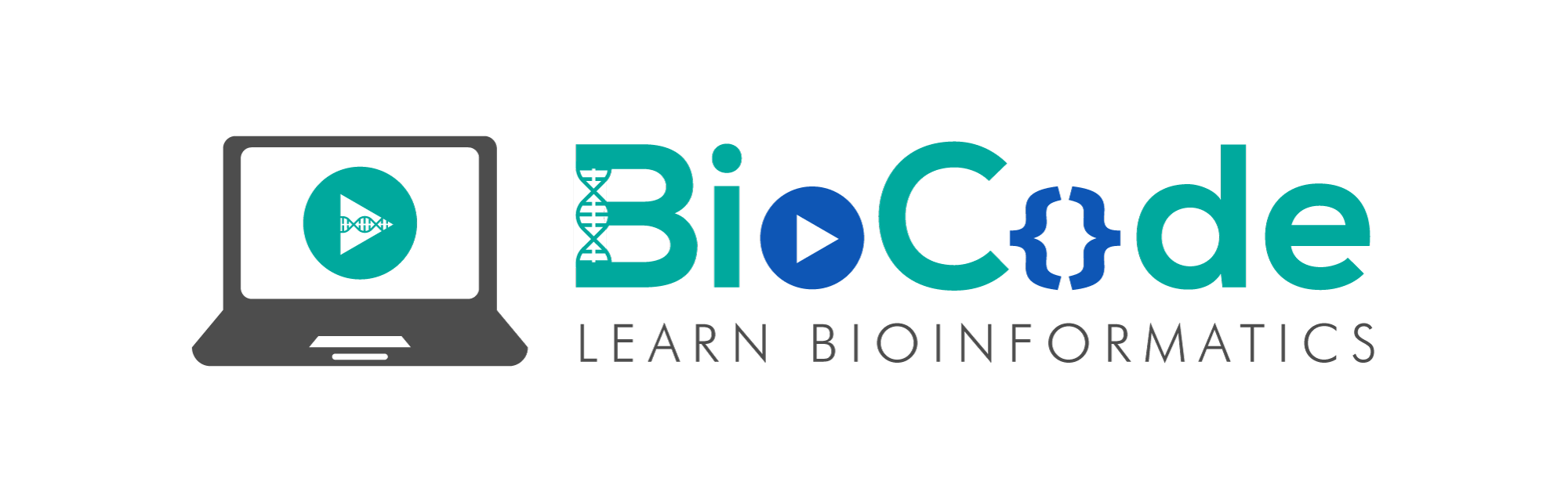 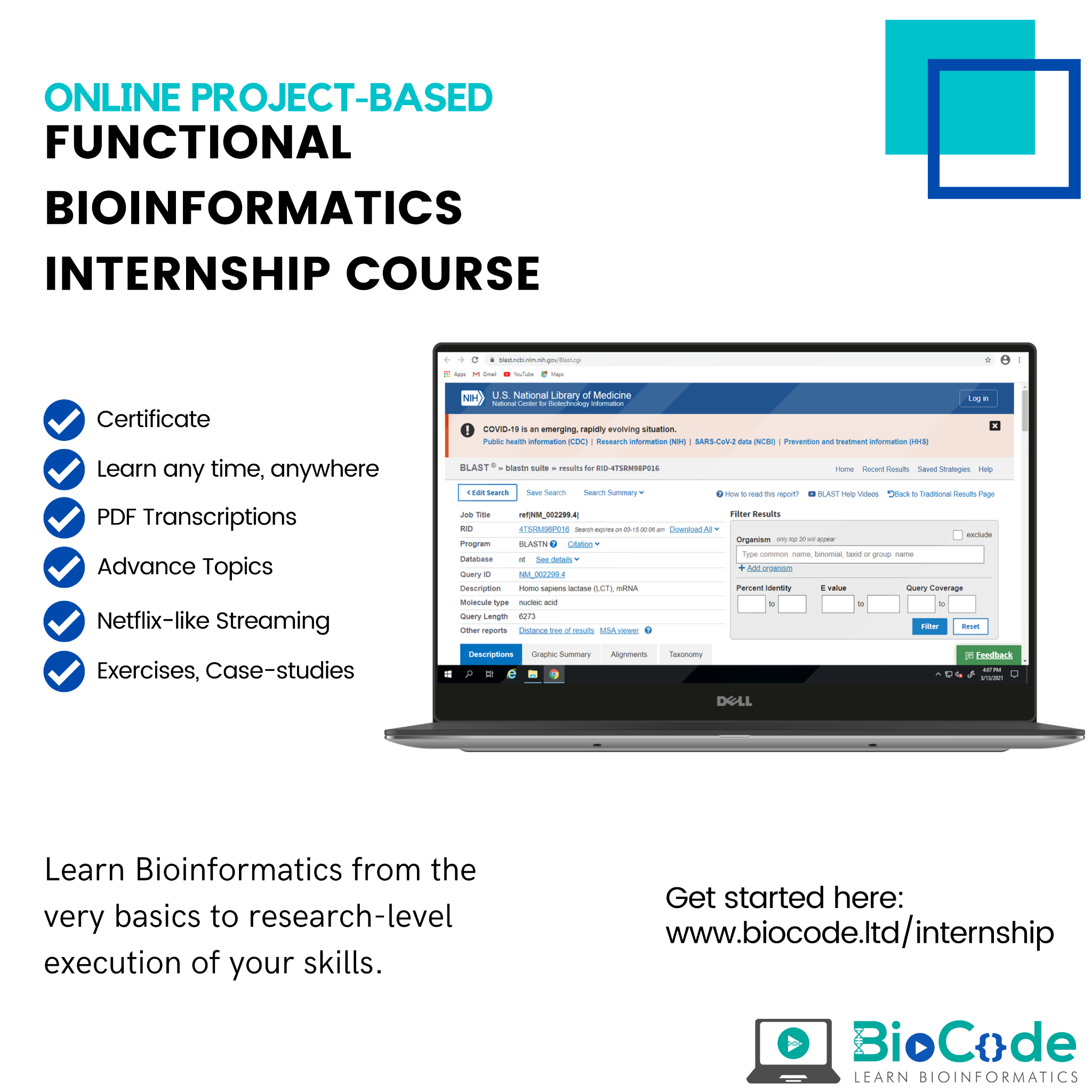 Enroll now! www.biocode.ltd/internship
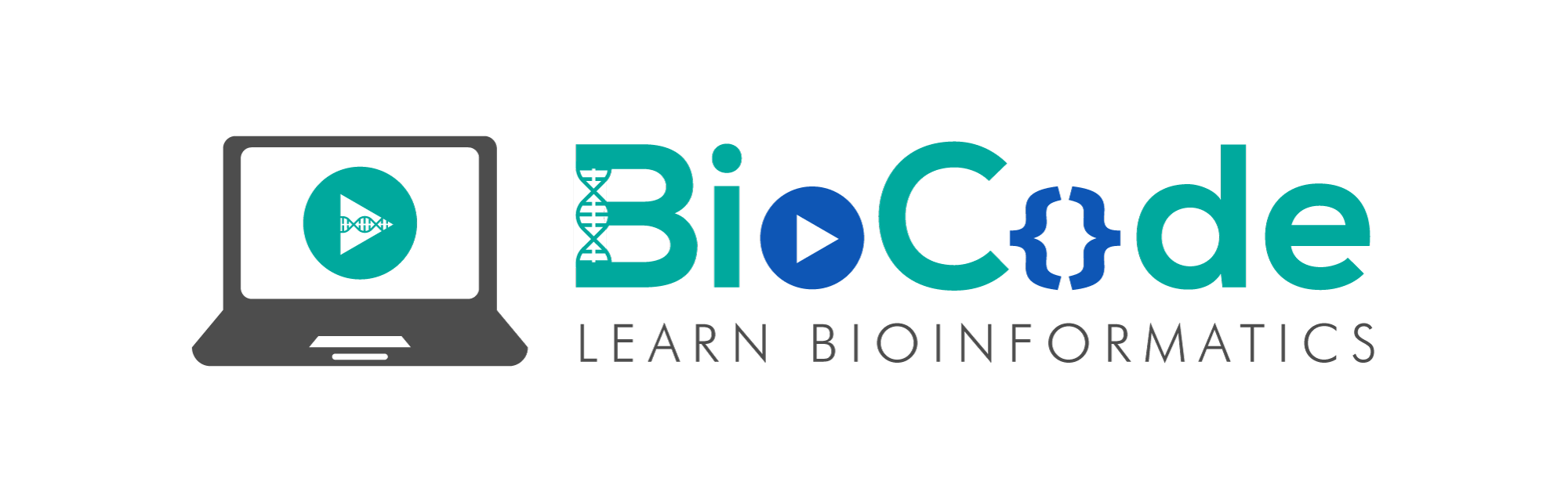